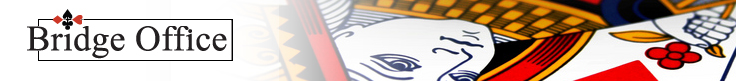 Serie 4 - Les 8
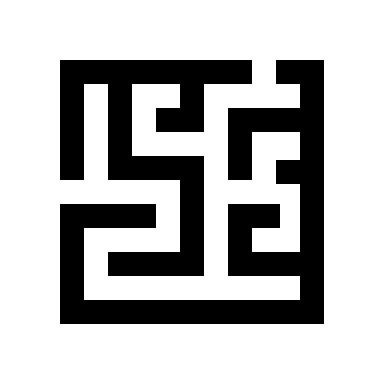 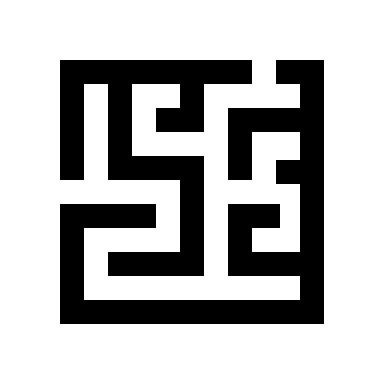 1: Biedsysteem 55422: Openingen van 12+3: Stayman vanaf 8 punten
4. Zwakke 2 openingen
© Bridge Office 2023Auteur: Thijs Op het Roodt
Start
Druk op ESC om de test af te sluiten
© Bridge Office - Serie 4 - Les 8
© Bridge Office - Serie 4 - Les 8
[Speaker Notes: Start test 1]
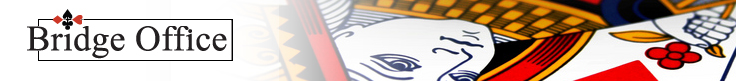 Serie 4 - Les 8
1
2
3
4
5
6
7
8
9
10
11
12
13
14
15
16
17
18
19
20
21
22
23
24
25
Terug
Start
© Bridge Office - Serie 4 - Les 8
© Bridge Office - Serie 4 - Les 8
[Speaker Notes: Vragenmenu]
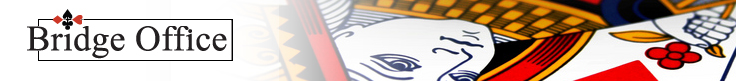 Vraag 1
Ik open 1♦. Partner 2♦. U biedt met deze hand?
2♠
2SA
PAS
14 punten
Terug
Vragen menu
Volgende
© Bridge Office - Serie 4 - Les 8
© Bridge Office - Serie 4 - Les 8
[Speaker Notes: Vraag 1]
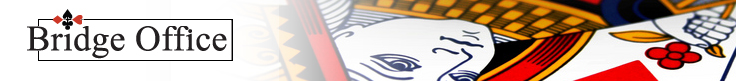 Vraag 1
Jammer! Dat is niet het goede antwoord.
Ik open 1♦. Partner 2♦. U biedt met deze hand?
Ik ben minimaal en uit het bod van partner, zal er ook geen ♠ fit zijn.Ik PAS.
Terug
Vragen menu
Volgende
© Bridge Office - Serie 4 - Les 8
© Bridge Office - Serie 4 - Les 8
[Speaker Notes: Vraag 1 fout]
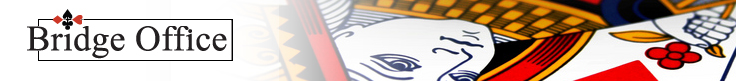 Vraag 2
Ik open 1♣. Partner 1♥. Wat biedt u met deze hand?
1♠
1SA
PAS
14 punten
Terug
Vragen menu
Volgende
© Bridge Office - Serie 4 - Les 8
© Bridge Office - Serie 4 - Les 8
[Speaker Notes: Vraag 2]
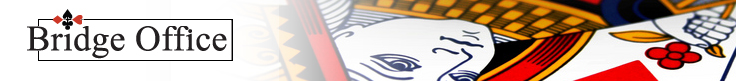 Vraag 2
Jammer! Dat is niet het goede antwoord.
Ik open 1♣. Partner 1♥. Wat biedt u met deze hand?
Waarom zou ik passen?Mijn partner kan nog steeds een 4-kaart ♠ hebben. Ik bied 1♠. En dat is geen reverse.
Terug
Vragen menu
Volgende
© Bridge Office - Serie 4 - Les 8
© Bridge Office - Serie 4 - Les 8
[Speaker Notes: Vraag 2 fout]
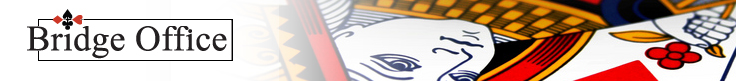 Vraag 3
Ik open 1♣. Partner 1 Sans Atout. U biedt met deze hand?
2♠
2♣
PAS
13 punten
Terug
Vragen menu
Volgende
© Bridge Office - Serie 4 - Les 8
© Bridge Office - Serie 4 - Les 8
[Speaker Notes: Vraag 3]
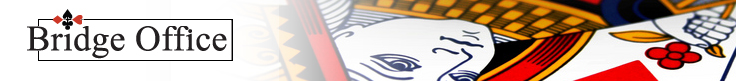 Vraag 3
Jammer! Dat is niet het goede antwoord.
Ik open 1♣. Partner 1 Sans Atout. U biedt met deze hand?
Door 1 SA te bieden, ontkent mijn partner een 4-kaart ♥. Lijkt mij een beetje gevaarlijk om nu op 1SA te passen.Ik bied 2♣.
Terug
Vragen menu
Volgende
© Bridge Office - Serie 4 - Les 8
© Bridge Office - Serie 4 - Les 8
[Speaker Notes: Vraag 3 fout]
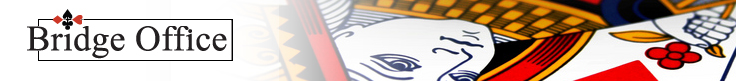 Vraag 4
Ik open 1♦. Partner 3♦. Ik bied?
3SA
3♠
PAS
13 punten
Terug
Vragen menu
Volgende
© Bridge Office - Serie 4 - Les 8
© Bridge Office - Serie 4 - Les 8
[Speaker Notes: Vraag 4]
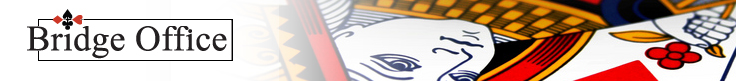 Vraag 4
Jammer! Dat is niet het goede antwoord.
Ik open 1♦. Partner 3♦. Ik bied?
Het is verleidelijk om 3SA te bieden. Toch niet doen. Mijn partner heeft alleen ♦.Een manche in ♦ kan ook niet. Dus ik PAS.
Terug
Vragen menu
Volgende
© Bridge Office - Serie 4 - Les 8
© Bridge Office - Serie 4 - Les 8
[Speaker Notes: Vraag 4 fout]
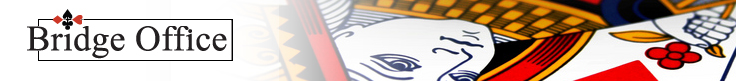 Vraag 5
Ik open 1♠. Partner 2♣. Ik bied?
2SA
3♠
3SA
16 punten
Terug
Vragen menu
Volgende
© Bridge Office - Serie 4 - Les 8
© Bridge Office - Serie 4 - Les 8
[Speaker Notes: Vraag 5]
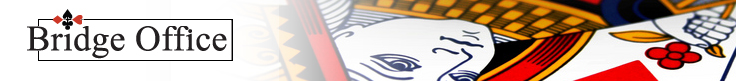 Vraag 5
Jammer! Dat is niet het goede antwoord.
Ik open 1♠. Partner 2♣. Ik bied?
Mijn partner biedt 10+ punten. Met die 16 van mijzelf genoeg voor de manche.Door 2♣ te bieden, ontkent mijn partner ♠ steun. Daarom bied ik STOP: 3 SA.
Terug
Vragen menu
Volgende
© Bridge Office - Serie 4 - Les 8
© Bridge Office - Serie 4 - Les 8
[Speaker Notes: Vraag 5 fout]
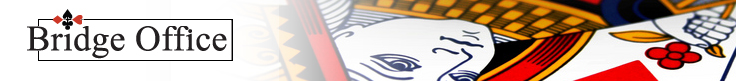 Vraag 6
Ik open 1♣. Partner 1 Sans Atout. U biedt met deze hand?
PAS
2♥
2♠
12 punten
Terug
Vragen menu
Volgende
© Bridge Office - Serie 4 - Les 8
© Bridge Office - Serie 4 - Les 8
[Speaker Notes: Vraag 6]
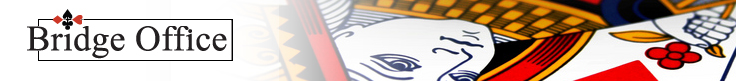 Vraag 6
Jammer! Dat is niet het goede antwoord.
Ik open 1♣. Partner 1 Sans Atout. U biedt met deze hand?
Zou ik nu ♥ of ♠ bieden, dan bied ik reverse.Dat belooft 16 of meer punten.Het 1SA bod belooft 6 t/m 9 punten.Met mijn 12 punten nooit voldoende voor een manche. Ik PAS.
Terug
Vragen menu
Volgende
© Bridge Office - Serie 4 - Les 8
© Bridge Office - Serie 4 - Les 8
[Speaker Notes: Vraag 6 fout]
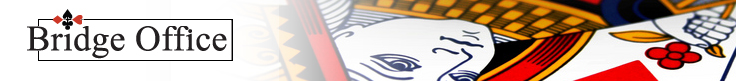 Vraag 7
Ik open 1♦. Partner 1♠. Ik bied met deze hand?
2♦
2♠
1SA
12 punten
Terug
Vragen menu
Volgende
© Bridge Office - Serie 4 - Les 8
© Bridge Office - Serie 4 - Les 8
[Speaker Notes: Vraag 7]
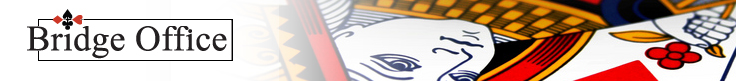 Vraag 7
Jammer! Dat is niet het goede antwoord.
Ik open 1♦. Partner 1♠. Ik bied met deze hand?
Mooi. Wij hebben fit gevonden.Moet wel duidelijk aangeven dat ik geen sterke opening heb. Ook al tel ik al mijn distributie punten. Daarom 2♠.
Terug
Vragen menu
Volgende
© Bridge Office - Serie 4 - Les 8
© Bridge Office - Serie 4 - Les 8
[Speaker Notes: Vraag 7 fout]
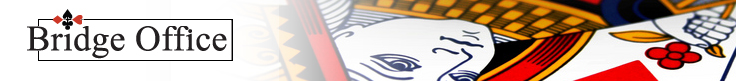 Vraag 8
Ik open 1♦. Partner 2♣. Wat gaat u bieden?
2♦
PAS
2SA
12 punten
Terug
Vragen menu
Volgende
© Bridge Office - Serie 4 - Les 8
© Bridge Office - Serie 4 - Les 8
[Speaker Notes: Vraag 8]
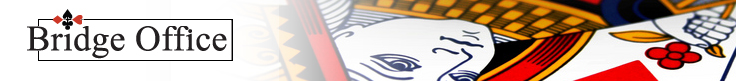 Vraag 8
Jammer! Dat is niet het goede antwoord.
Ik open 1♦. Partner 2♣. Wat gaat u bieden?
Vreselijk moeilijk. Mijn partner heeft geen:4-kaart ♠, geen 4-kaart ♥, geen 4-kaart ♦.Hoe groot is de kans op een 5-kaart ♣.Maar mijn 5-kaart ♦ bieden is ook goed.Een PAS is goed en 2♦ is goed.
Terug
Vragen menu
Volgende
© Bridge Office - Serie 4 - Les 8
© Bridge Office - Serie 4 - Les 8
[Speaker Notes: Vraag 8 fout]
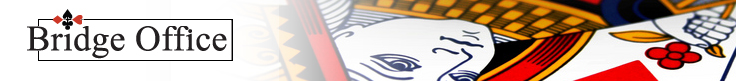 Vraag 9
Ik open 1♦. Partner 3♦. Ik bied?
5♦
4♦
PAS
12 punten
Terug
Vragen menu
Volgende
© Bridge Office - Serie 4 - Les 8
© Bridge Office - Serie 4 - Les 8
[Speaker Notes: Vraag 9]
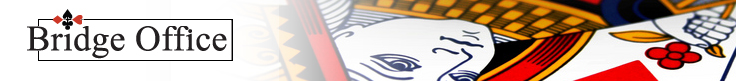 Vraag 9
Jammer! Dat is niet het goede antwoord.
Ik open 1♦. Partner 3♦. Ik bied?
Met mijn 12 punten heb ik samen met mijn partner niet genoeg punten voor een manche (27 in de lage kleuren).Daarom PAS ik.
Terug
Vragen menu
Volgende
© Bridge Office - Serie 4 - Les 8
© Bridge Office - Serie 4 - Les 8
[Speaker Notes: Vraag 9 fout]
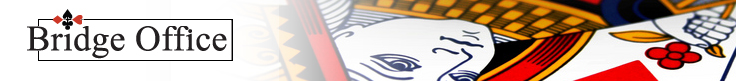 Vraag 10
Ik open 1♦. Partner 1♥. U biedt?
3♦
1♠
2♦
12 punten
Terug
Vragen menu
Volgende
© Bridge Office - Serie 4 - Les 8
© Bridge Office - Serie 4 - Les 8
[Speaker Notes: Vraag 10]
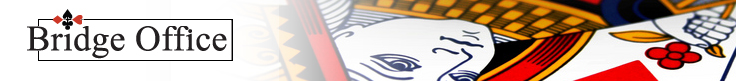 Vraag 10
Jammer! Dat is niet het goede antwoord.
Ik open 1♦. Partner 1♥. U biedt?
Het op 1 niveau een kleur bieden die hoger is dan de openingskleur is geen reverse.Dus ik ga kijken of er misschien en ♠ fit te vinden is. Ik bied 1♠.
Terug
Vragen menu
Volgende
© Bridge Office - Serie 4 - Les 8
© Bridge Office - Serie 4 - Les 8
[Speaker Notes: Vraag 10 fout]
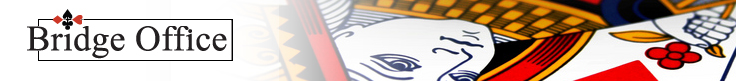 Vraag 11
Ik open 1♦. Partner 2♣. U biedt met deze hand?
3SA
2♥
2♦
16 punten
Terug
Vragen menu
Volgende
© Bridge Office - Serie 4 - Les 8
© Bridge Office - Serie 4 - Les 8
[Speaker Notes: Vraag 11]
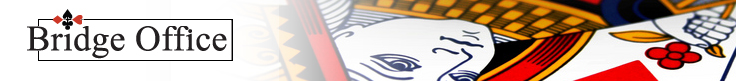 Vraag 11
Jammer! Dat is niet het goede antwoord.
Ik open 1♦. Partner 2♣. U biedt met deze hand?
Samen hebben wij minimaal 26 punten. Ik heb een mooie ♥ stopper in de kleur. Met ♦ maak ik 6 slagen en ♠ aas is zeven. Met partner zijn 10 punten maak ik de resterende 2 slagen. Daarom bied ik STOP: 3SA.
Terug
Vragen menu
Volgende
© Bridge Office - Serie 4 - Les 8
© Bridge Office - Serie 4 - Les 8
[Speaker Notes: Vraag 11 fout]
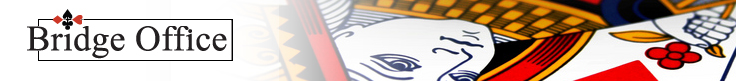 Vraag 12
Ik open 1♦. Partner 1♥. Wat biedt u met deze hand?
2SA
3SA
3♦
18 punten
Terug
Vragen menu
Volgende
© Bridge Office - Serie 4 - Les 8
© Bridge Office - Serie 4 - Les 8
[Speaker Notes: Vraag 12]
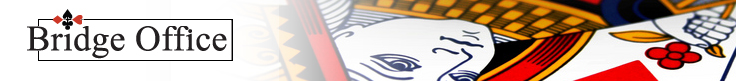 Vraag 12
Jammer! Dat is niet het goede antwoord.
Ik open 1♦. Partner 1♥. Wat biedt u met deze hand?
Misschien heeft u geleerd, dat 2SA nu 18 of 19 punten zijn. Dat wil ik verfijnen. Het 1♥ bod belooft 6 punten.Heb 18 punten + 6 punten = 24 = 2SA.Heb 19 punten + 6 punten = 25 = 3SA.Daarom bied ik nu 2SA.
Terug
Vragen menu
Volgende
© Bridge Office - Serie 4 - Les 8
© Bridge Office - Serie 4 - Les 8
[Speaker Notes: Vraag 12 fout]
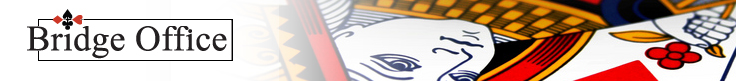 Vraag 13
Ik open 1♥. Partner 1♠. Met deze hand bied ik?
2♥
1SA
2♦
12 punten
Terug
Vragen menu
Volgende
© Bridge Office - Serie 4 - Les 8
© Bridge Office - Serie 4 - Les 8
[Speaker Notes: Vraag 13]
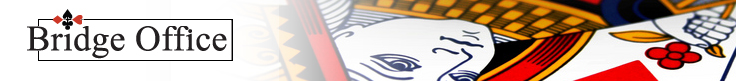 Vraag 13
Jammer! Dat is niet het goede antwoord.
Ik open 1♥. Partner 1♠. Met deze hand bied ik?
Om met deze hand 1SA te bieden is natuurlijk helemaal fout. Ik heb nog een 2e kleur.Omdat ik maar 12 punten heb, bied ik zo laag mogelijk mijn 2e kleur. 2♦.
Terug
Vragen menu
Volgende
© Bridge Office - Serie 4 - Les 8
© Bridge Office - Serie 4 - Les 8
[Speaker Notes: Vraag 10 fout]
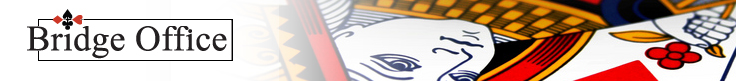 Vraag 14
Ik open 1♣. Partner 1♠. Wat gaat u bieden?
2♥
2♠
1SA
12 punten
Terug
Vragen menu
Volgende
© Bridge Office - Serie 4 - Les 8
© Bridge Office - Serie 4 - Les 8
[Speaker Notes: Vraag 14]
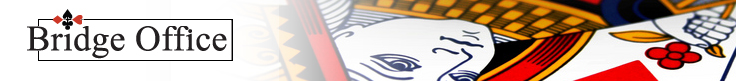 Vraag 14
Jammer! Dat is niet het goede antwoord.
Ik open 1♣. Partner 1♠. Wat gaat u bieden?
Er is op het moment fit te vinden.Mocht mijn partner ook nog een 4-kaart ♥ hebben, dan biedt hij dadelijk wel.Ik bied met 12 punt 1SA.PS: Is wel een uitzonderlijke hand.4 HEREN. Komt niet zo vaak voor.
Terug
Vragen menu
Volgende
© Bridge Office - Serie 4 - Les 8
© Bridge Office - Serie 4 - Les 8
[Speaker Notes: Vraag 14 fout]
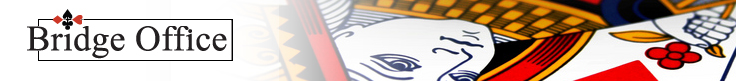 Vraag 15
Ik open 1♦. Partner 1♠. Wat gaat u bieden?
2♠
2♥
1SA
13 punten
Terug
Vragen menu
Volgende
© Bridge Office - Serie 4 - Les 8
© Bridge Office - Serie 4 - Les 8
[Speaker Notes: Vraag 15]
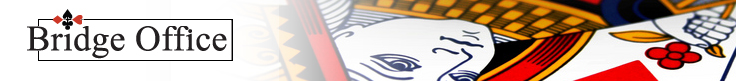 Vraag 15
Jammer! Dat is niet het goede antwoord.
Ik open 1♦. Partner 1♠. Wat gaat u bieden?
Wanneer u 2♥ heeft geboden, dan heeft u een reverse bod gedaan met 13 punten.En komt u hier vanwege het 2♠ bod, dan biedt u een met een 2-kaart.Het moet dus 1SA.
Terug
Vragen menu
Volgende
© Bridge Office - Serie 4 - Les 8
© Bridge Office - Serie 4 - Les 8
[Speaker Notes: Vraag 15 fout]
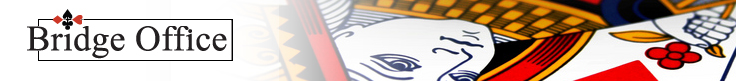 Vraag 16
Ik open 1♦. Partner 1♠. Wat gaat u bieden?
2♦
1SA
2♠
12punten
Terug
Vragen menu
Volgende
© Bridge Office - Serie 4 - Les 8
© Bridge Office - Serie 4 - Les 8
[Speaker Notes: Vraag 16]
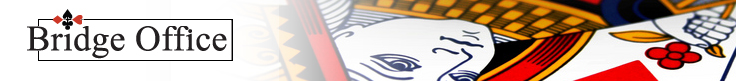 Vraag 16
Jammer! Dat is niet het goede antwoord.
Ik open 1♦. Partner 1♠. Wat gaat u bieden?
U heeft maar 12 punten en stel uw partner maar 6. Wanneer u de ♦ herhaalt, dan moet u een slag meer maken.Ook met dit spel is 1SA het juiste bod.
Terug
Vragen menu
Volgende
© Bridge Office - Serie 4 - Les 8
© Bridge Office - Serie 4 - Les 8
[Speaker Notes: Vraag 16 fout]
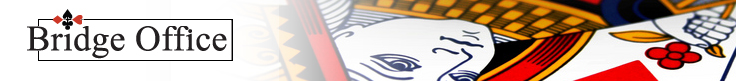 Vraag 17
Ik open 1♣. Partner 1♥. Met deze hand bied ik?
3SA
1SA
3♥
19 punten
Terug
Vragen menu
Volgende
© Bridge Office - Serie 4 - Les 8
© Bridge Office - Serie 4 - Les 8
[Speaker Notes: Vraag 17]
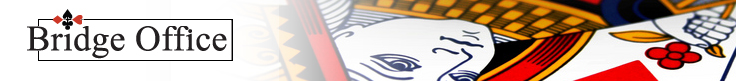 Vraag 17
Jammer! Dat is niet het goede antwoord.
Ik open 1♣. Partner 1♥. Met deze hand bied ik?
Het 1♥ bod belooft minimaal 6 punten.Ik heb 19 punten. Samen 25 punten.Genoeg voor de manche.Ik bied STOP: 3SA.
Terug
Vragen menu
Volgende
© Bridge Office - Serie 4 - Les 8
© Bridge Office - Serie 4 - Les 8
[Speaker Notes: Vraag 17 fout]
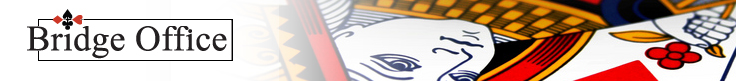 Vraag 18
Ik open 1♦. Partner 2♦. Ik bied?
3♦
PAS
2♥
12 punten
Terug
Vragen menu
Volgende
© Bridge Office - Serie 4 - Les 8
© Bridge Office - Serie 4 - Les 8
[Speaker Notes: Vraag 18]
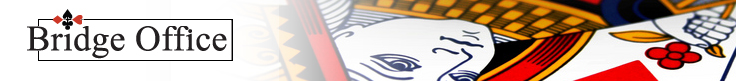 Vraag 18
Jammer! Dat is niet het goede antwoord.
Ik open 1♦. Partner 2♦. Ik bied?
Mijn partner heeft geen 4-kaart in een van de hoge kleuren. Ook heeft hij maar 6 t/m 9 punten. Samen niet voldoende voor een manche, maar wel een ♦ fit.Ik PAS.
Terug
Vragen menu
Volgende
© Bridge Office - Serie 4 - Les 8
© Bridge Office - Serie 4 - Les 8
[Speaker Notes: Vraag 18 fout]
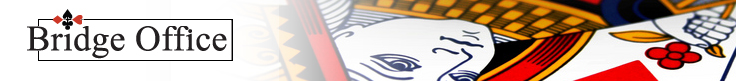 Vraag 19
Ik open 1♠. Partner 2♦. U biedt?
PAS
2♠
2SA
13 punten
Terug
Vragen menu
Volgende
© Bridge Office - Serie 4 - Les 8
© Bridge Office - Serie 4 - Les 8
[Speaker Notes: Vraag 19]
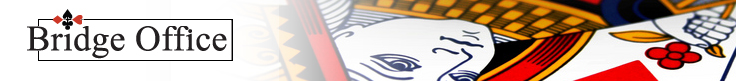 Vraag 19
Jammer! Dat is niet het goede antwoord.
Ik open 1♠. Partner 2♦. U biedt?
Mijn opening van 1♠ belooft al een 5-kaart.Herhaal ik de ♠, dan beloof ik een 6-kaart.Pas op een nieuwe kleur doen we ook niet.Rest mij alleen 2SA.
Terug
Vragen menu
Volgende
© Bridge Office - Serie 4 - Les 8
© Bridge Office - Serie 4 - Les 8
[Speaker Notes: Vraag 19 fout]
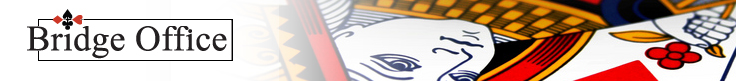 Vraag 20
Ik open 1♦. Partner 1♥. Wat gaat u bieden?
1♠
2♥
1SA
12 punten
Terug
Vragen menu
Volgende
© Bridge Office - Serie 4 - Les 8
© Bridge Office - Serie 4 - Les 8
[Speaker Notes: Vraag 19]
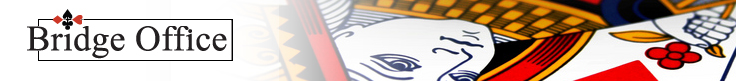 Vraag 20
Jammer! Dat is niet het goede antwoord.
Ik open 1♦. Partner 1♥. Wat gaat u bieden?
Ik kan op 1 niveau met tweede kleur bieden.Op 1 niveau is dit niet reverse.Ik bied 1♠.
Terug
Vragen menu
Volgende
© Bridge Office - Serie 4 - Les 8
© Bridge Office - Serie 4 - Les 8
[Speaker Notes: Vraag 20 fout]
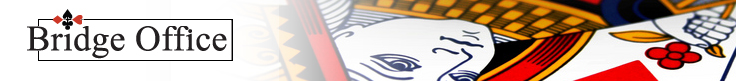 Vraag 21
Ik open 1♣. Partner 1♠. Met deze hand bied ik?
1SA
2♣
3♣
12 punten
Terug
Vragen menu
Volgende
© Bridge Office - Serie 4 - Les 8
© Bridge Office - Serie 4 - Les 8
[Speaker Notes: Vraag 21]
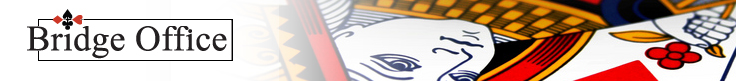 Vraag 21
Jammer! Dat is niet het goede antwoord.
Ik open 1♣. Partner 1♠. Met deze hand bied ik?
Met die zwakke ♥, wil ik geen SA spelen.Daarom herhaal ik mijn ♣.En omdat ik maar 12 punten heb bied ik 2♣.
Terug
Vragen menu
Volgende
© Bridge Office - Serie 4 - Les 8
© Bridge Office - Serie 4 - Les 8
[Speaker Notes: Vraag 21 fout]
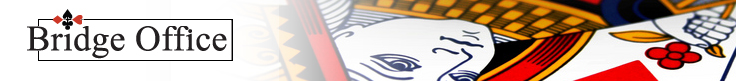 Vraag 22
Ik open 1♠. Partner 2♣. Wat biedt u met deze hand?
3SA
2SA
2♠
17 punten
Terug
Vragen menu
Volgende
© Bridge Office - Serie 4 - Les 8
© Bridge Office - Serie 4 - Les 8
[Speaker Notes: Vraag 22]
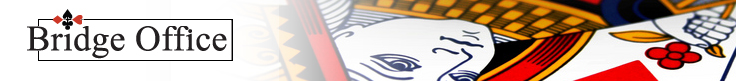 Vraag 22
Jammer! Dat is niet het goede antwoord.
Ik open 1♠. Partner 2♣. Wat biedt u met deze hand?
Mijn partner heeft geen steun in de ♠.Hij heeft wel minimaal 10 punten.Met mijn 17 punten is dat ruim voldoende voor een manche. Ik bied STOP: 3SA.
Terug
Vragen menu
Volgende
© Bridge Office - Serie 4 - Les 8
© Bridge Office - Serie 4 - Les 8
[Speaker Notes: Vraag 22 fout]
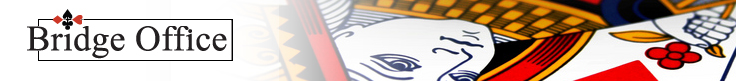 Vraag 23
Ik open 1♥. Partner 1♠. U biedt?
2♥
3♥
1SA
16 punten
Terug
Vragen menu
Volgende
© Bridge Office - Serie 4 - Les 8
© Bridge Office - Serie 4 - Les 8
[Speaker Notes: Vraag 23]
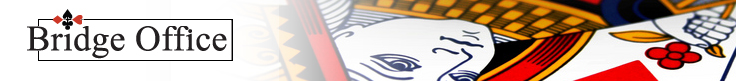 Vraag 23
Jammer! Dat is niet het goede antwoord.
Ik open 1♥. Partner 1♠. U biedt?
Met mijn 16 punten en een 6-kaart ♥, wil ik toch proberen of er een manche in zit.Ik bied STOP: 3♥, omdat ik de 3SA niet wil missen. Het is aan mijn partner om 3SA of 4♥ te bieden.
Terug
Vragen menu
Volgende
© Bridge Office - Serie 4 - Les 8
© Bridge Office - Serie 4 - Les 8
[Speaker Notes: Vraag 23 fout]
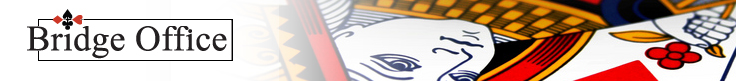 Vraag 24
Ik open 1♥. Partner 2♣. Met deze hand bied ik?
3SA
2SA
3♥
15 punten
Terug
Vragen menu
Volgende
© Bridge Office - Serie 4 - Les 8
© Bridge Office - Serie 4 - Les 8
[Speaker Notes: Vraag 24]
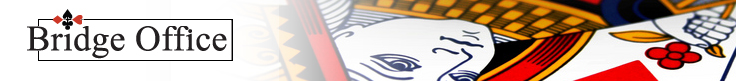 Vraag 24
Jammer! Dat is niet het goede antwoord.
Ik open 1♥. Partner 2♣. Met deze hand bied ik?
Het 2♣ bod van mijn partner belooft minimaal 10 punten. Ik heb er 15 en samen is dat genoeg voor een manche.Ik bied STOP 3SA.
Terug
Vragen menu
Volgende
© Bridge Office - Serie 4 - Les 8
© Bridge Office - Serie 4 - Les 8
[Speaker Notes: Vraag 24 fout]
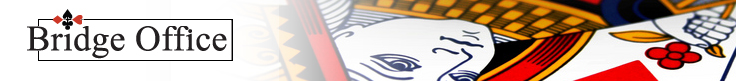 Vraag 25
Ik open 1♥. Partner 1 Sans Atout. Met deze hand bied ik?
1SA
3♥
2♥
15 punten
Terug
Vragen menu
Einde
© Bridge Office - Serie 4 - Les 8
© Bridge Office - Serie 4 - Les 8
[Speaker Notes: Vraag 25]
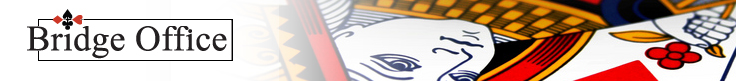 Vraag 25
Jammer! Dat is niet het goede antwoord.
Ik open 1♥. Partner 1 Sans Atout. Met deze hand bied ik?
Ik wel 15 punten, maar mijn partner maximaal 9. Maar toch wil ik graag onderzoeken of wij een ♥ manche kunnen bieden. Is mijn partner zwak, 6 of 7 punten, dan zal hij passen. Met 8 of 9 punten bied hij de manche 4♥.
Terug
Vragen menu
Volgende
© Bridge Office - Serie 4 - Les 8
© Bridge Office - Serie 4 - Les 8
[Speaker Notes: Vraag 25 fout]
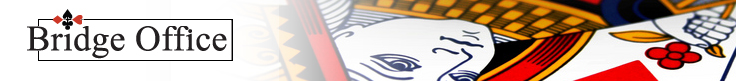 Serie 4 - Les 8
Wanneer u geen rode vraagnummers heeft gehad,PROFICIAT!U heeft dan alle 25 vragen goed beantwoord.
Druk op ESC om de deze test af te sluiten.
Terug
Vragen menu
© Bridge Office - Serie 4 - Les 8
© Bridge Office - Serie 4 - Les 8